ESSA BASICSMcKinney Vento
Arizona Department of Education
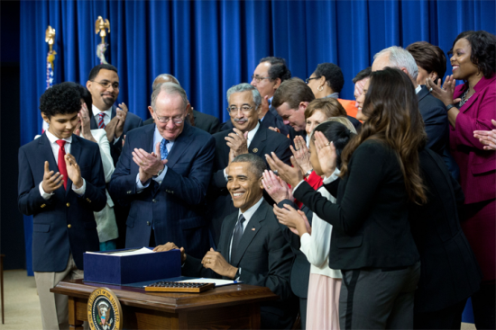 ESSA Basics
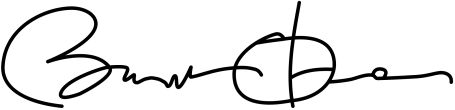 The Every Student Succeeds Act (ESSA) wassigned into law December 2015.
ESSA reauthorized the Elementary and Secondary Education Act (ESEA) and the education subtitle of the McKinney-Vento Act.
ESSA amendments provide new opportunities for LEAs to help students experiencing homelessness succeed.
4 major changes; removal of “awaiting foster care” (December 10th, 2016), adding support for preschool aged eligible students, credit accrual (higher education) and outlined duties for the role of “Homeless Liaison”. 
For more information, visit http://nche.ed.gov/legis/essa.php
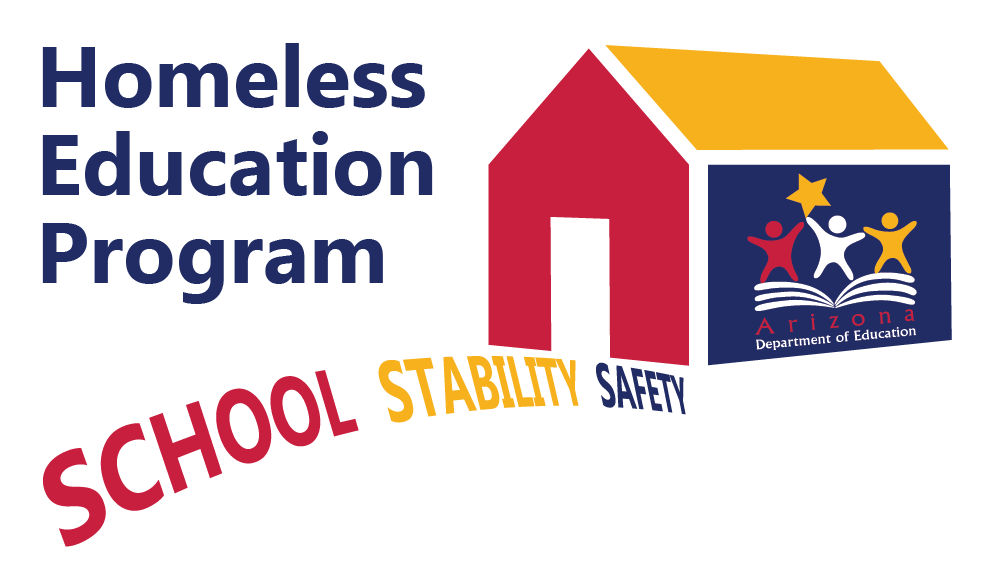 ESSA Basics
Undocumented children and youth have the same right to attend public primary and secondary schools as U.S. citizens and are covered by the McKinney-Vento Act to the same extent as other children and youth.
Plyler v. Doe [457 U.S. 202 (1982)]

“It is well established that states cannot exclude children who are undocumented immigrants from public schools, Plyler v. Doe, 457 U.S. 202 (1982), and Proposition 200 does not attempt to do so.” 
AG I04-010
http://www.ag.state.az.us/opinions/2004.html
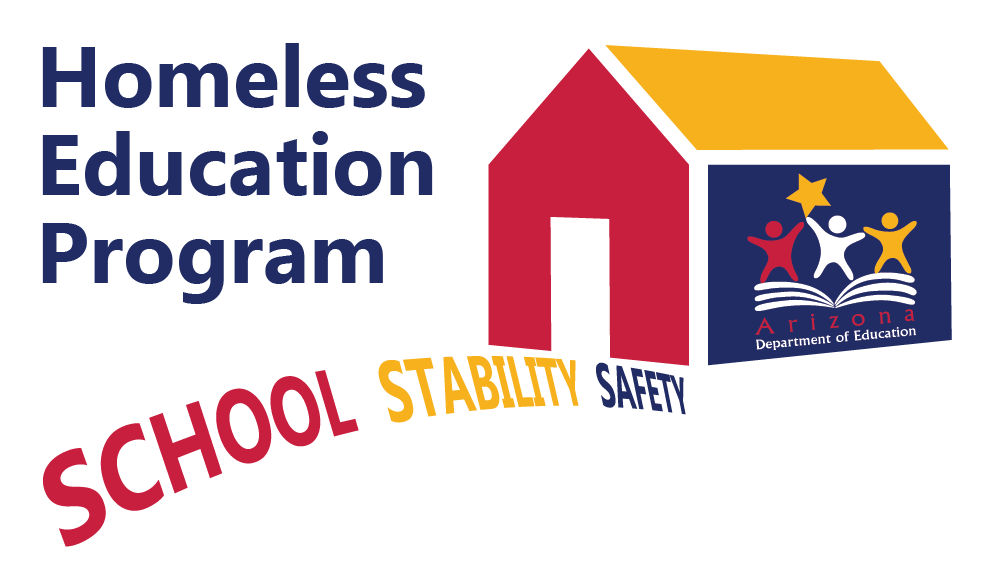 LOCAL LIAISON REQUIRMENTS
Every school district must designate a local homeless liaison
Must have adequate capacity and training to carry out duties sufficiently
Must participate in professional development and technical assistance activities provided by the State Coordinator’s office
Ensure that homeless children and youth (HCY) are:
Identified through outreach & coordination
Enrolled in, & have full and equal opportunity to succeed in school, including services through 
Head Start & Early Head Start
IDEA, Part C, early intervention
Other preschool programs administered by the LEA
Assisted in obtaining necessary immunizations, or immunization or required health records 
Referred to health care, dental, mental health, substance abuse, housing, & other services

NCHE’s Homeless Liaison Toolkit
https://nche.ed.gov/pr/liaison_toolkit.php
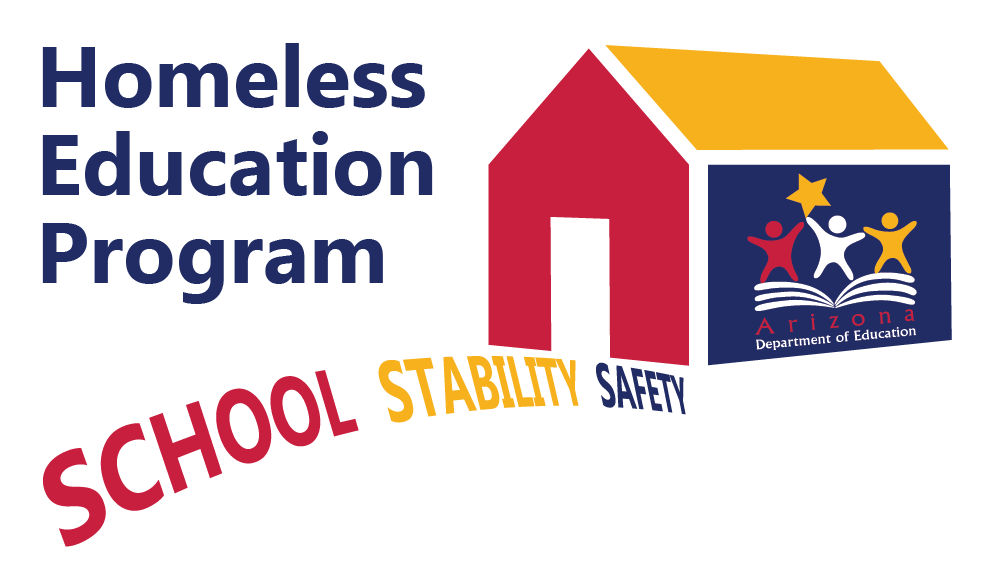 ESSA’s Requirement to Remove Barriers
States and school districts must develop, review, and revise policies to remove barriers to the school identification, enrollment and retention of McKinney-Vento students, including barriers due to outstanding fees or fines, or absences [42 U.S.C. § 11432(g)(1)(I)].
According to EHCY Guidance (question A-4), the requirement to remove barriers is a broad, ongoing requirement that should include regular input from homeless parents, youth, and a
Students experiencing homelessness may
Be unable to meet standard school enrollment requirements.
Move around and change schools a lot.
Be hungry, tired, and stressed.
Not have school supplies or a quiet place to study.
Not have access to reliable transportation
Not have a parent or guardian to help them (unaccompanied youth).
advocates so that new barriers do not prevent students from full participation in school.
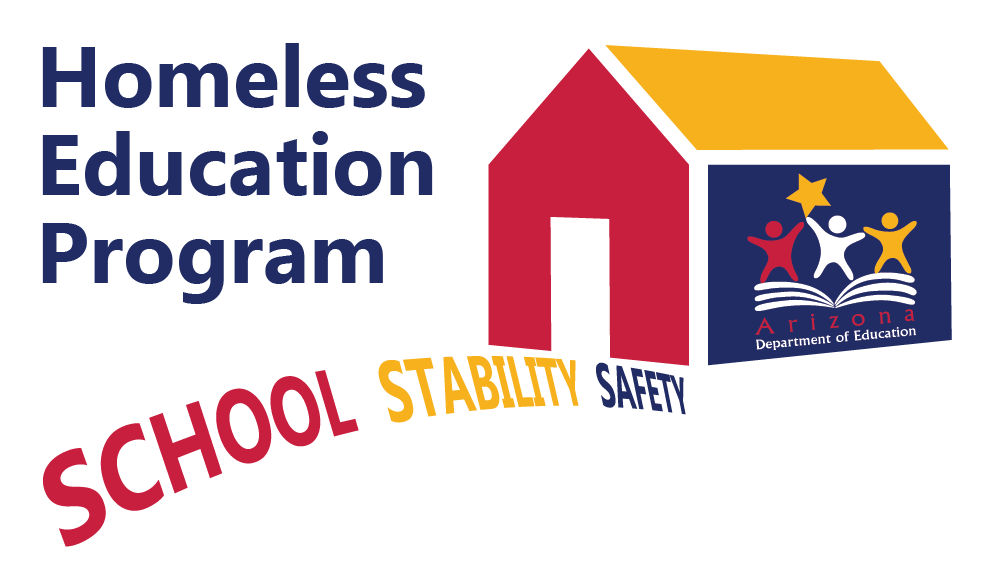 How Does ESSA Define Homelessness?
Children or youth who lack a fixed, regular, and adequate nighttime residence, including children and youth: 
Can the student go to the SAME PLACE (fixed) EVERY NIGHT (regular) to sleep in a SAFE and SUFFICIENT SPACE (adequate)?
Sharing the housing of other persons due to loss of housing, economic hardship, or a similar reason (Doubled Up) 
Living in motels, hotels, trailer parks, or camping grounds due to the lack of alternative adequate accommodations
Living in emergency or transitional shelters, or who are abandoned in hospitals
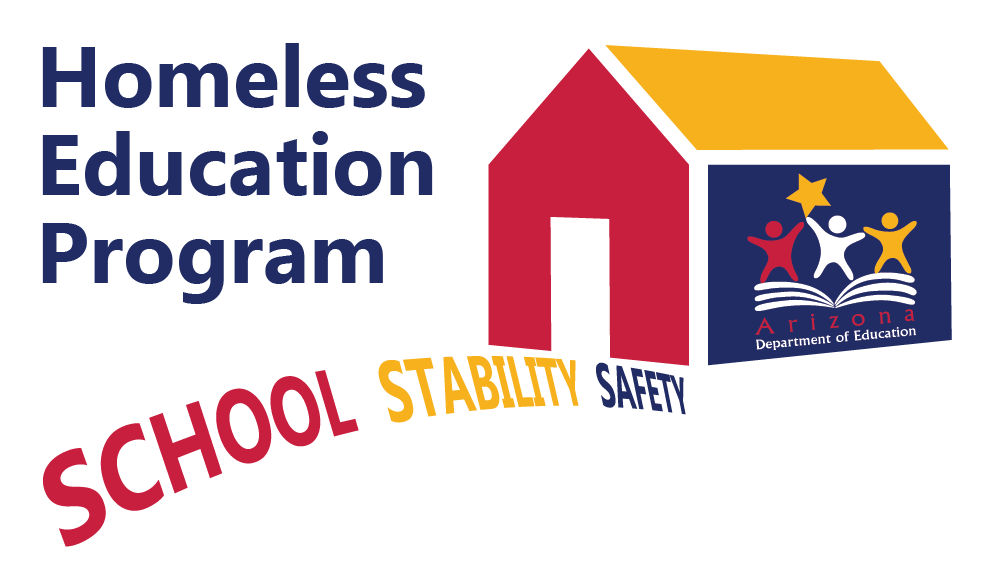 [Speaker Notes: Script
Let’s look now at the definition of homeless used by U.S. public schools, as established by federal law. The McKinney-Vento Act defines homeless children and youth as those who lack a fixed regular and adequate nighttime residence. The “fixed, regular, and adequate” standard is often viewed as the guiding phrase of the definition of homelessness. The definition continues with “and includes” and describes living arrangements that would be considered homeless because they are not fixed, regular, and adequate, including
Sharing the housing of other persons due to loss of housing, economic hardship, or a similar reason;
Living in motels, hotels, trailer parks, or camping grounds due to the lack of alternative adequate accommodations;
Living in emergency or transitional shelters, or who are abandoned in hospitals;

Additional information
NCHE McKinney-Vento definition of homeless webpage: https://nche.ed.gov/legis/mv-def.php
NCHE Determining Eligibility for McKinney-Vento Rights and Services issue brief: https://nche.ed.gov/downloads/briefs/det_elig.pdf 

Citation
McKinney-Vento statutory definition of homeless: Pub. L. No. 114-95, § 9105(a)(1)(B), 129 Stat. 2137]
“…due to loss of housing…”
Implies that the student has no personal housing available
Clarifying questions: Did the family or youth lose previous housing due to
An eviction or foreclosure?
Destruction of or damage to the previous home?
Unhealthy or unsafe conditions?
Domestic violence?
Abuse or neglect?
The absence of a parent or guardian due to abandonment, parental incarceration, or a similar reason?
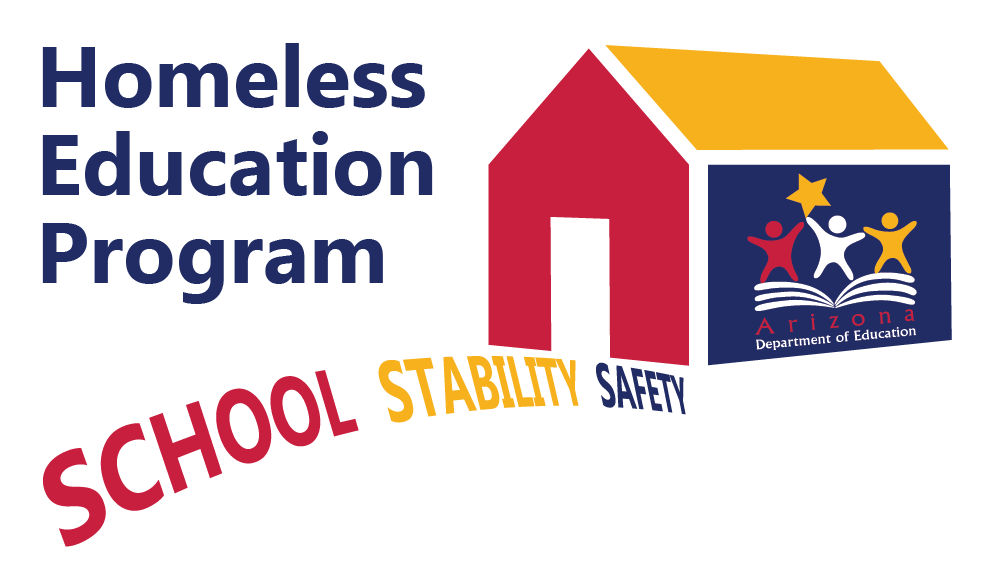 [Speaker Notes: PRESENTER 2

The phrase, “due to loss of housing,” implies that the child or youth has no personal housing available. Some clarifying questions to consider related to this portion of the definition include:

Did the family or youth lose previous housing due to:
An eviction or foreclosure?
Destruction of or damage to the previous home?
Unhealthy or unsafe conditions, such as an inadequate physical environment or infestations?
Domestic violence?
Abuse or neglect, such as in the case of a youth who runs away or is forced from the home?
The absence of a parent or guardian due to abandonment, parental incarceration, or a similar reason?

These questions may help you understand the circumstances that led to the shared housing arrangement for purposes of determining homelessness.]
“…economic hardship…”
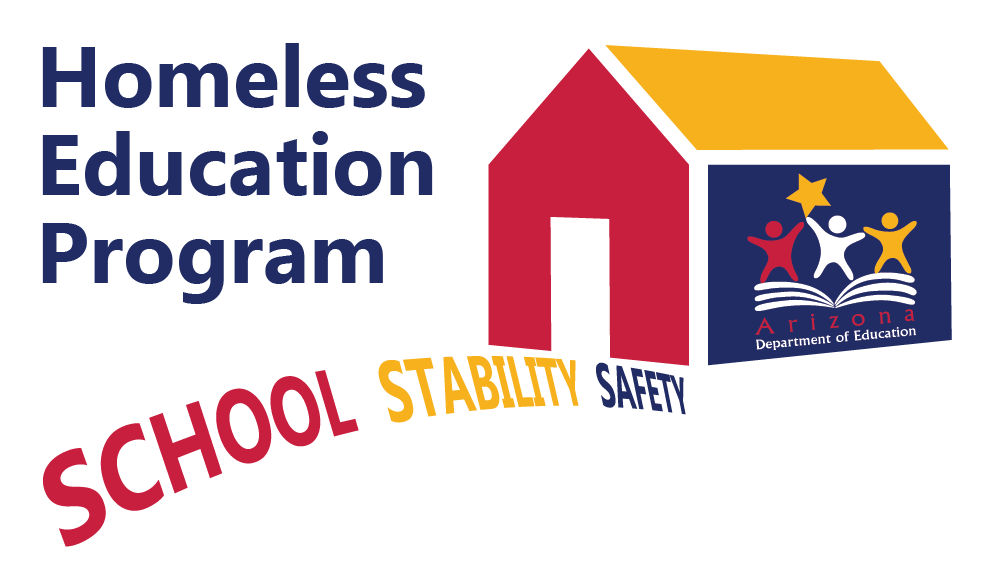 [Speaker Notes: PRESENTER 2

The legislative phrase, “economic hardship,” implies that limited financial resources have forced the family or youth to leave the personal residence and share housing due to an inability to pay the rent or mortgage and other bills. A question to consider related to this portion of the definition is:

Did economic hardship due to an accident or illness, loss of employment, loss of public benefits, or a similar reasonforce the family or youth to share the housing of others temporarily?

Again, this question may help you understand the circumstances that led to the shared housing arrangement for purposes of determining homelessness.

It is important to note that a long-term, cooperative living arrangement among families or friends that is fixed, regular, and adequate should not be considered a homeless situation, even if the parties are living together to save money.]
“Sharing the housing of other persons…”
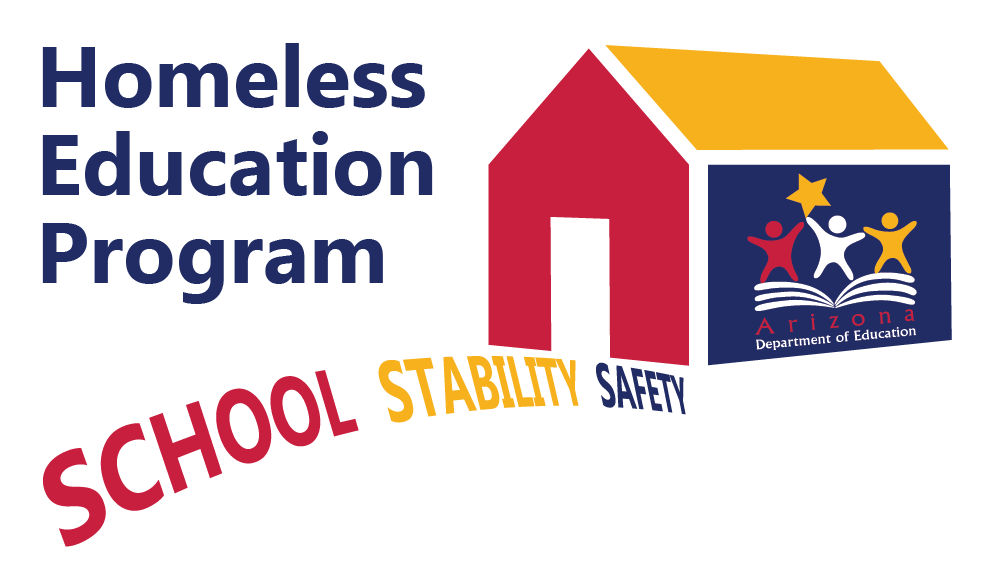 [Speaker Notes: PRESENTER 2

Now, let’s explore the doubled-up wording in a little more detail. The legislative phrase, “sharing the housing of other persons,” implies that the child or youth is staying in someone else’s residence. Some questions to consider related to this include:

Does the family or youth have any legal right to be in the residence?
Can the family or youth be asked to leave the residence at any time with no legal recourse?

These questions may help to determine the stability of the living arrangement for purposes of determining homelessness.]
Definition of Homeless Continued…
Living in a public or private place not designed for or ordinarily used as a regular sleeping accommodation for human beings
Living in cars, parks, public spaces, abandoned buildings, substandard housing, bus or train stations, or similar settings
Migratory children living in the above circumstances
 [42 U.S.C. § 11434a(2)]
The term unaccompanied youth includes a homeless child or youth not in the physical custody of a parent or guardian [42 U.S.C. § 11434a(6)].
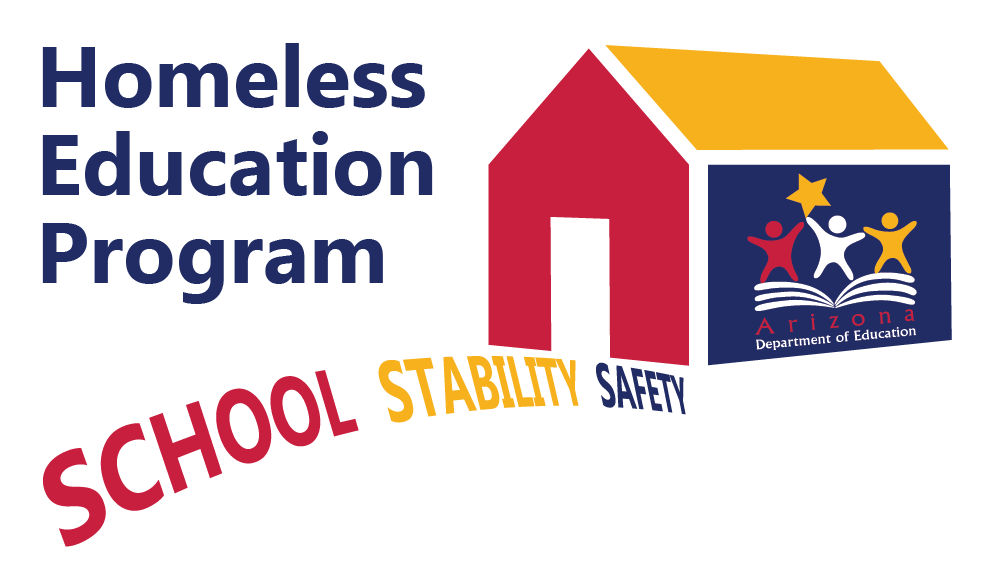 How is Unaccompanied Defined?
The term unaccompanied youth includes a homeless child or youth not in the physical custody of a parent or guardian
For any young person, including an unaccompanied youth, to be McKinney-Vento eligible, his or her living arrangement must meet the Act’s definition of homeless
A guardianship or custody issue without the presence of homelessness does not convey McKinney-Vento eligibility
An unaccompanied homeless youth is a young person who is both homeless (experiencing homelessness according to the McKinney-Vento definition) and unaccompanied (not in the physical custody of a parent or guardian)
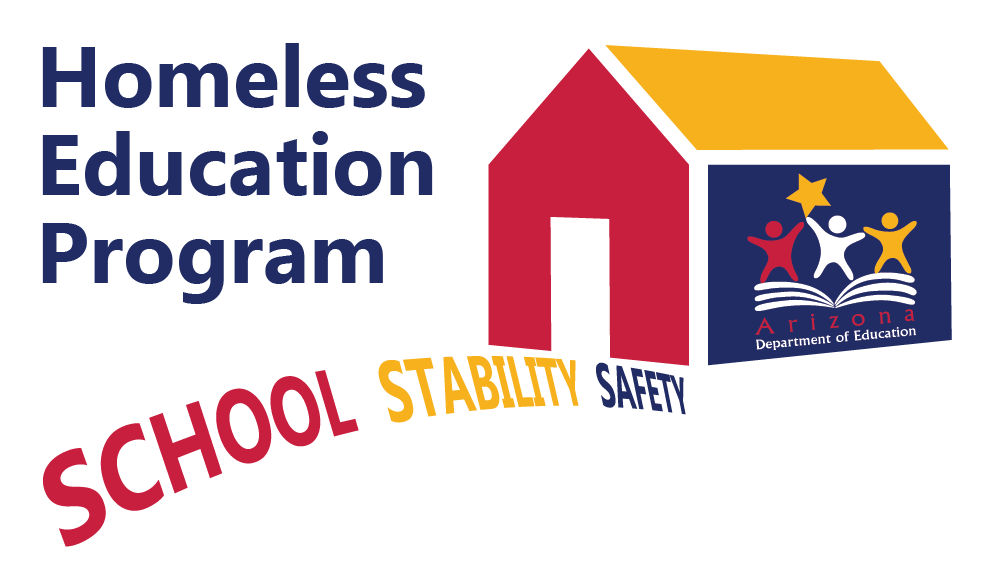 [Speaker Notes: Script
Let’s look now at how the McKinney-Vento Act defines «unaccompanied youth». According to the Act, an «unaccompanied youth» includes a homeless child or youth not in the physical custody of a parent or guardian. It is important to note that the definition refers to physical custody, as opposed to legal custody. Oftentimes, when a youth has either been forced from the home or has run away, his or her parents or guardians maintain legal custody, but not physical custody. In practical terms, «not in the physical custody of» refers to when a youth is not under the care of a parent or guardian.

As you’ll note from the blue text, ESSA adding the wording «homeless child or» to the definition. This added wording clarifies a couple of points. The addition of the word «homeless» serves to make clear that for a young person to be served as an unaccompanied youth under the McKinney-Vento Homeless Assistance Act, his or her living arrangement must meet the Act’s definition of homeless. Another way to state this is that a guardianship or custody issue alone, without the presence of a homeless living arrangement, is insufficient to make a student McKinney-Vento eligible. Rather, an unaccompanied youth is a young person who is both homeless and unaccompanied.

The addition of the word «child» serves to clarify that there are no specific age limits in the McKinney-Vento Act, including for unaccompanied youth. 

Additional information
NCHE unaccompanied homeless youth webpage: https://nche.ed.gov/ibt/sc_youth.php

Citation
Definition of unaccompanied: Pub. L. No. 114-95, § 9105(a)(3), 129 Stat. 2137]
Scenario 1 – M-V Eligible
The student meets the McKinney-Vento definition of homeless (the student is lacking a fixed, regular, and adequate nighttime residence)
The student meets the definition of unaccompanied (the student is not in the physical custody of a parent or guardian)
Yes

Yes

The student is served under McKinney-Vento as an unaccompanied homeless youth.
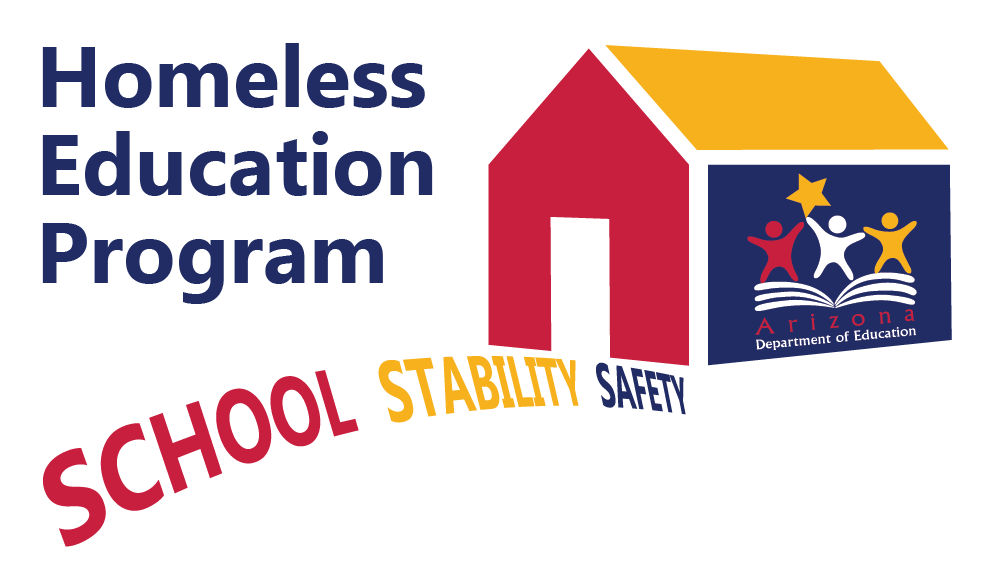 Scenario 2 – Not M-V Eligible
The student does not meet the McKinney-Vento definition of homeless (the student is not lacking a fixed, regular, and adequate nighttime residence)
The student meets the definition of unaccompanied (the student is not in the physical custody of a parent or guardian)
No

Yes

The student is not homeless and, therefore, is not McKinney-Vento eligible.The school district should work to resolve the guardianship issue through other channels.
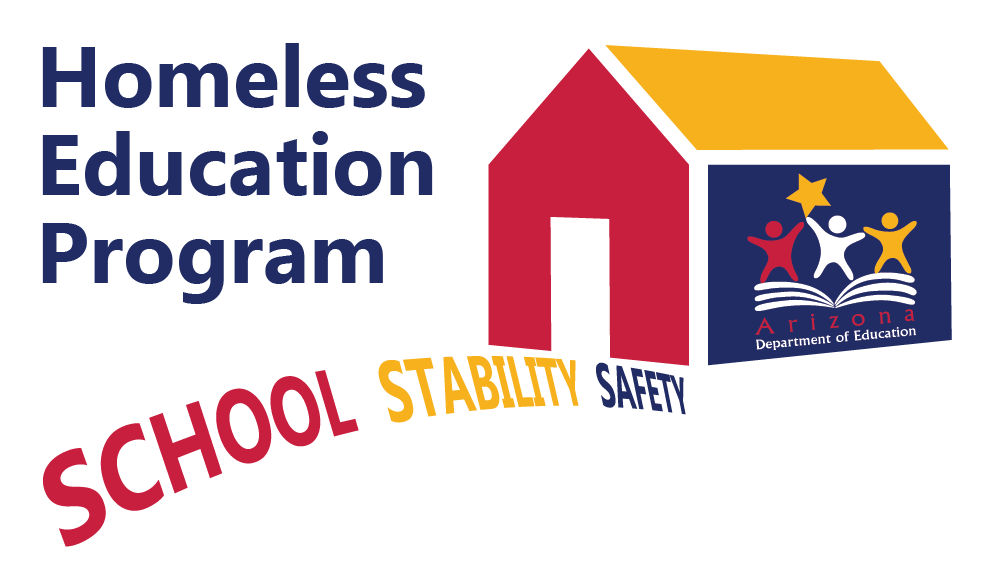 Primary Nighttime Residence Definitions
Sheltered: Students living in temporary shelters, such as homeless shelters, domestic violence shelters, or transitional housing programs
Doubled Up: Students temporarily sharing the housing of other persons (friend or relatives) due to loss of housing, economic hardship, or a similar reason.
Unsheltered: Student living in abandoned buildings, campgrounds, and vehicles, inadequate trailer parks, bus and train stations, substandard housing or abandoned in the hospital.
Hotel/Motel: Students temporarily living in a hotel or motel due to lack of alternative adequate accommodations.
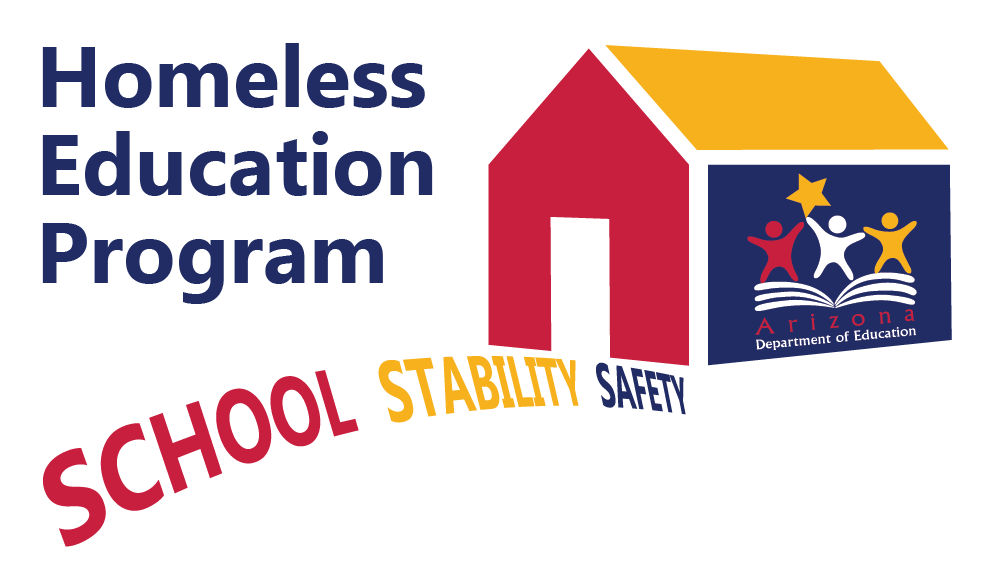 National Data: SY 2015-2016
Total enrollment: 1,304,803 students experiencing homelessness
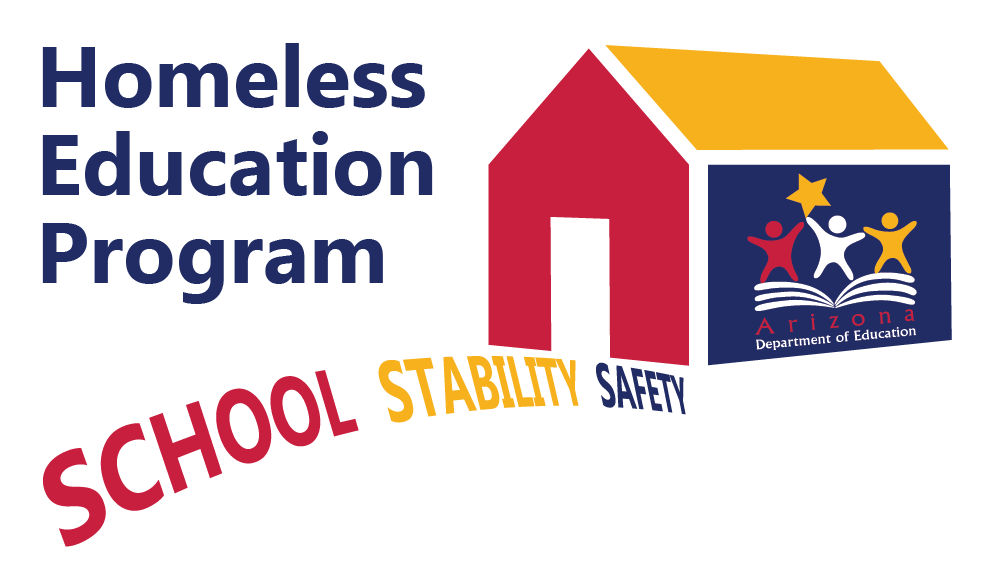 [Speaker Notes: PRESENTER 1

As part of its administration of the federal EHCY Program, the U.S. Department of Education collects data each year from schools about the homeless students they enroll and serve. Schools are required to report the number of students experiencing homelessness they enrolled, and specify their grade level and category of primary nighttime residence. According to the most recent data, U.S. public schools enrolled a total of 1,263,323 homeless students during the 2014-2015 school year. Of these students, 76% of them were living in doubled-up housing arrangements that qualified as homeless. As you can see, having a good understanding of doubling-up will be important not only for identifying children and youth experiencing homelessness and ensuring that they receive the services and supports they need, but also for accounting for the nighttime residences of your McKinney-Vento students for purposes of data collection.]
Determinations of Eligibility
The local liaison has the authority and responsibility to ensure that eligible students are identified; this should be a collaborative effort with school personnel, and through outreach and coordination activities with other entities and agencies [42 U.S.C. § 11432(g)(6)(A)(i)].
Eligibility determinations should be made on a case-by-case basis, considering the circumstances of each student.
Pay close attention to the legislative wording, as it may provide needed clarity.
Download Determining Eligibility for McKinney-Vento Rights and Services at https://nche.ed.gov/pr/briefs.php for more information.
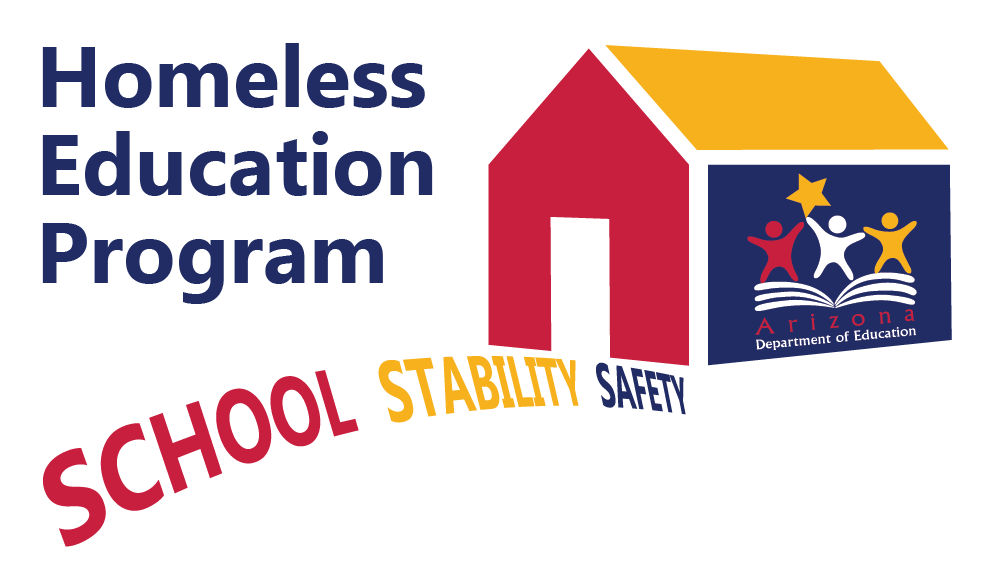 Best Interest
In determining best interest, the school district shall
Presume that keeping the child or youth in the school of origin is in the child’s or youth’s best interest, except when doing so is contrary to the request of the parent, guardian, or unaccompanied youth
Consider student-centered factors related to the child’s or youth’s best interest, including factors related to the impact of mobility on achievement, education, health, and safety, giving priority to the request of the parent, guardian, or unaccompanied youth
[42 U.S.C. §11432(g)(3)(B)]
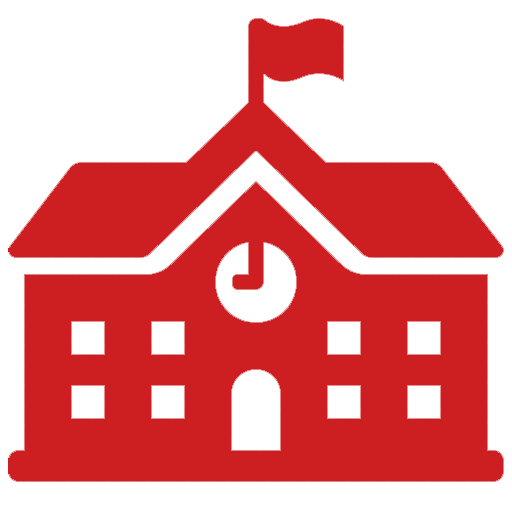 Immediate Enrollment
Children and youth experiencing homelessness have the right to immediate school enrollment
even if lacking paperwork normally required for enrollment; or
even if having missed application or enrollment deadlines during any period of homelessness [42 U.S.C. § 11432(g)(3)(C)(i)].
Enrollment is defined as “attending classes and participating fully in school activities” [42 U.S.C. § 11434a(1)].
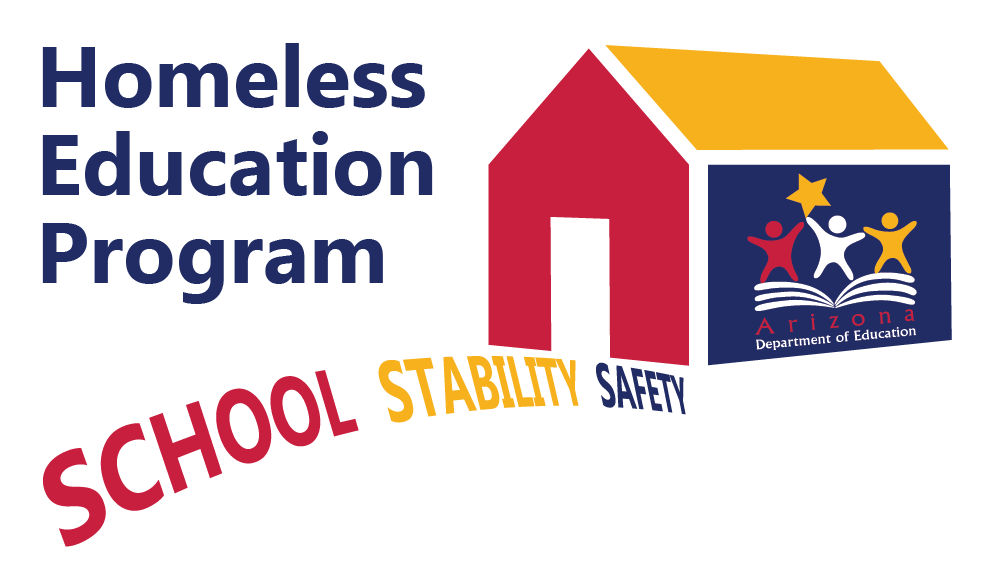 School Stability
Children and youth experiencing homelessness have the right to attend
The school of origin [42 U.S.C. § 11432(g)(3)(I)(i)]
The school that a child or youth attended when permanently housed, or
The school in which the child or youth was last enrolled
Includes public preschools
Includes receiving schools
The local attendance area school [42 U.S.C. § 11432(g)(3)(A)(ii)]
Any public school that non-homeless students who live in the attendance area in which the child or youth is actually living are eligible to attend
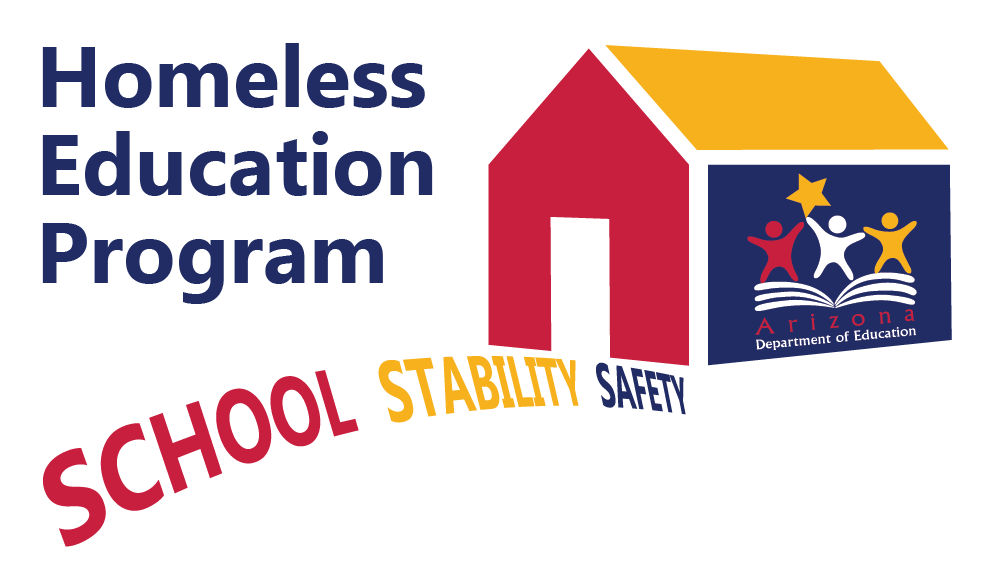 Duration of School of Origin Rights
Homeless children and youth have the right to attend the school of origin for the duration of homelessness
In any case in which a family becomes homeless between academic years or during an academic year
For the remainder of the academic year, if the child or youth becomes permanently housed during an academic year
[42 U.S.C. § 11432(g)(3)(A)(i)(II)]
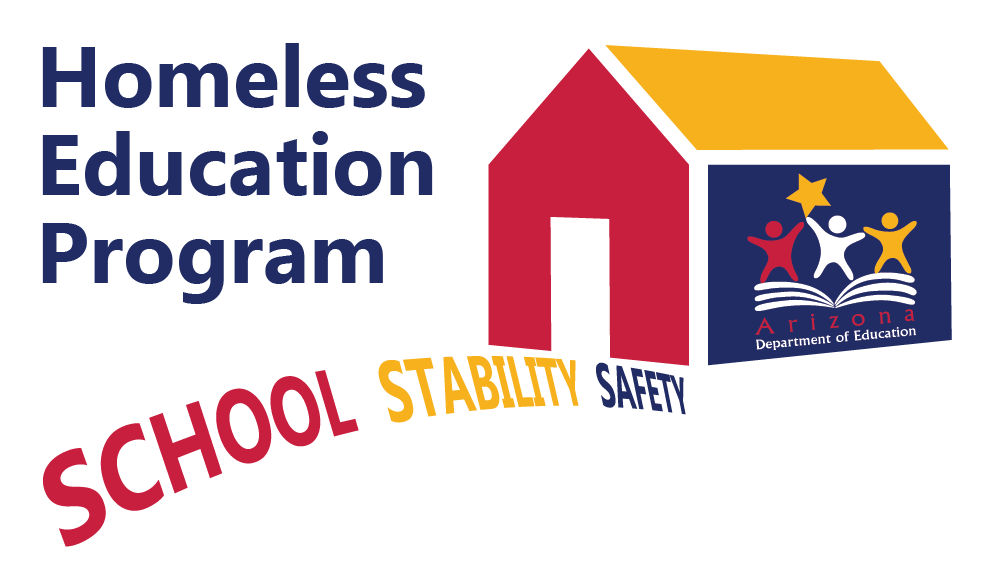 School of origin transportation
Transportation must be provided to and from the school of origin at the request of the parent or guardian, or, in the case of an unaccompanied youth, at the request of the local liaison [42 U.S.C. §11432(g)(1)(J)(iii)].
Based on the amended definition of school of origin under ESSA, school of origin transportation rights extend to public preschools and receiving schools
Must LEAs continue to provide transportation to and from the school of origin for formerly homeless students who have become permanently housed?
Yes. LEAs must continue to provide transportation to and from the school of origin to formerly homeless students who have become permanently housed for the remainder of the academic year during which the child or youth becomes permanently housed. EHCY Guidance, Question J-5
Does the McKinney-Vento Act require an LEA to provide transportation services to homeless children attending preschool?
Yes. The McKinney-Vento Act requires LEAs to provide transportation services to the school of origin, which includes public preschools. Accordingly, transportation to the school of origin must be provided even if a homeless preschooler who is enrolled in a public preschool in one LEA moves to another LEA that does not provide widely available or universal preschool.  EHCY Guidance, Question N-5
Receiving Schools
When the child or youth completes the final grade level served by the school of origin, the term school of origin shall include the designated receiving school at the next grade level for all feeder schools [42 U.S.C. §11432(g)(3)(I)(ii)].
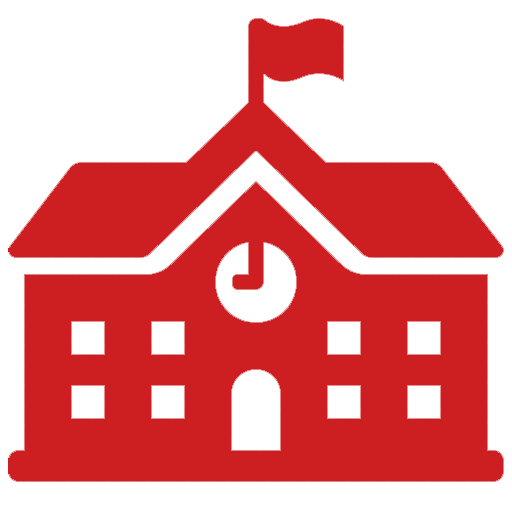 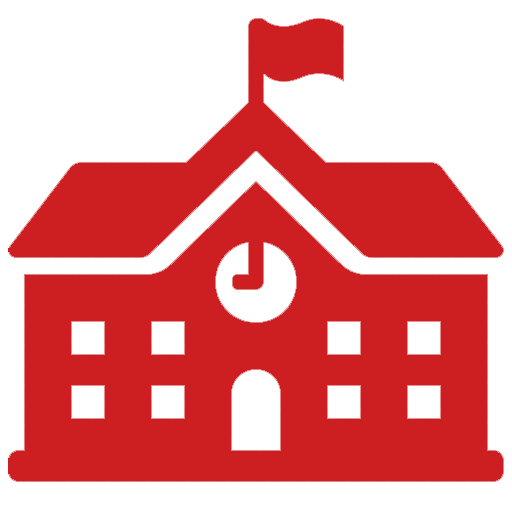 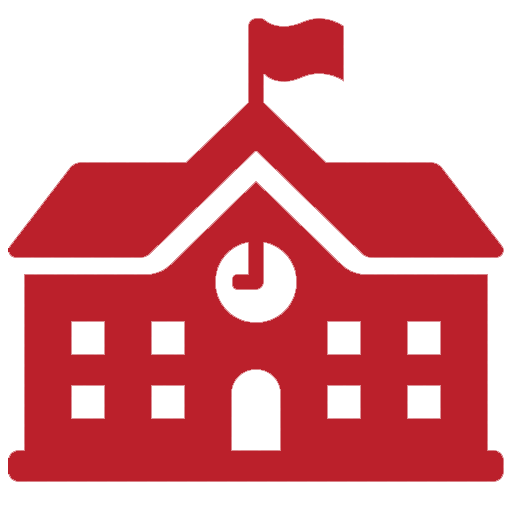 elementary school
high school
middle school
Transportation
The method of transportation is an LEA decision, but it must be appropriate for the student and family.
School bus
Smaller school bus
Public bus passes or tokens
Reimburse parent for mileage
Activity vans
Taxi service
Van service
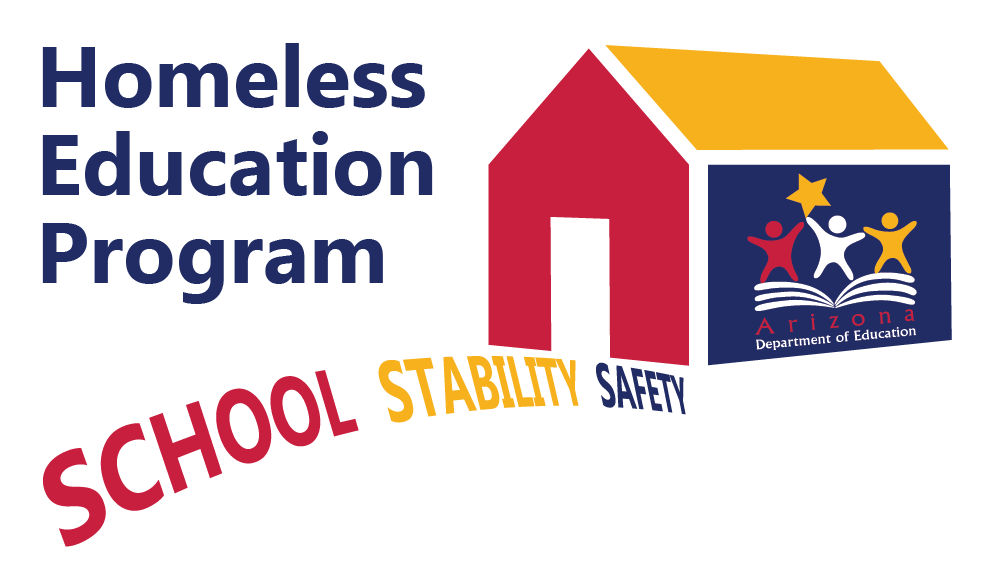 Preschool
The term school of origin means the school that achild or youth attended when permanently housed or the school in which the child or youth was last enrolled, including a preschool [42 U.S.C. §11432(g)(3)(I)(i)].
Visit and https://nche.ed.gov/ibt/sc_preschool.php for more information on early care and education for young children experiencing homelessness.
Do McKinney-Vento Act requirements apply to homeless children attending preschool?
To the extent that an LEA offers a public education to preschool children, including LEA-administered Head Start programs, an LEA must meet the McKinney-Vento Act requirements for homeless children in preschool, including ensuring that a homeless child remains in his or her public preschool of origin, unless a determination is made that it is not in the child’s best interest.
EHCY Guidance, Question N-4
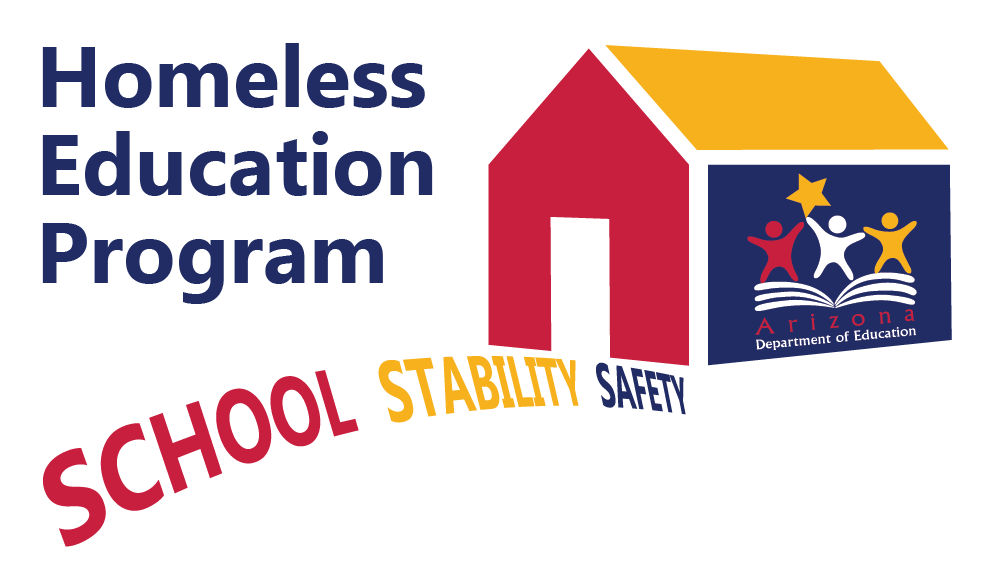 Dispute Resolution
If, after conducting the best interest determination, the district determines that it is not in the child’s or youth’s best interest to attend the school of origin or the school requested by the parent, guardian, or unaccompanied youth, the district must provide the parent, guardian, or unaccompanied youth with a written explanation of the reasons for its determination, in a manner and form understandable to the parent, guardian, or unaccompanied youth, including information regarding the right to appeal [42 U.S.C. §11432(g)(3)(B)].
The child or youth shall be immediately enrolled in the school in which enrollment is sought, pending final resolution of the dispute, including all available appeals [42 U.S.C. § 11432(g)(3)(E)(i)].
Students must receive all services for which they are eligible until final resolution of all disputes and appeals (EHCY Guidance, Question K-7).
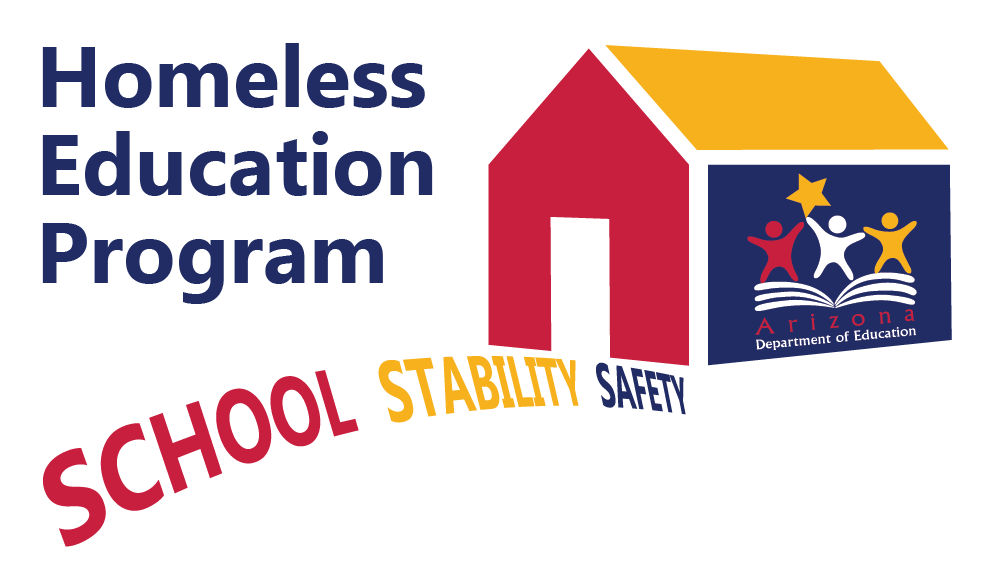 Credit Accrual
States and school districts must implement procedures to identify and remove barriers to McKinney-Vento students receiving appropriate credit for full or partial coursework satisfactorily completed at a prior school (42 U.S.C. § 11432(g)(1)(F)(ii); EHCY Guidance, Question O-2)
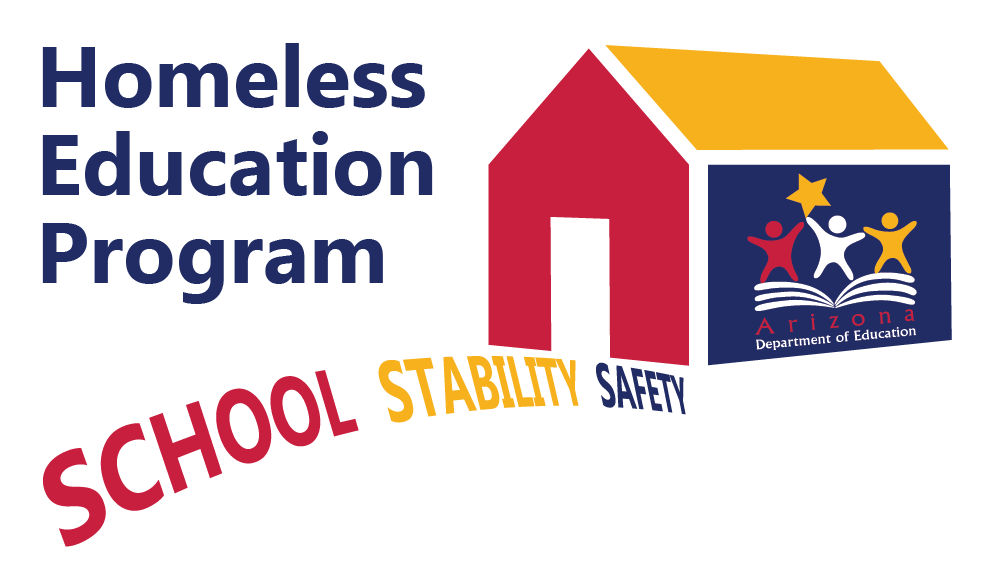 Higher Education
School counselors must assist students experiencinghomelessness with college preparation and readiness [42 U.S.C. § 11432(g)(1)(K)].
Local liaisons must inform unaccompanied youth about their independent student status on the FAFSA and assist with verification of this status [42 U.S.C. § 11432(g)(6)(A)(x)(III)].
Fee waivers are available for AP tests, the ACT, the SAT, and college applications.
Visit and https://nche.ed.gov/ibt/higher_ed.php for more information.
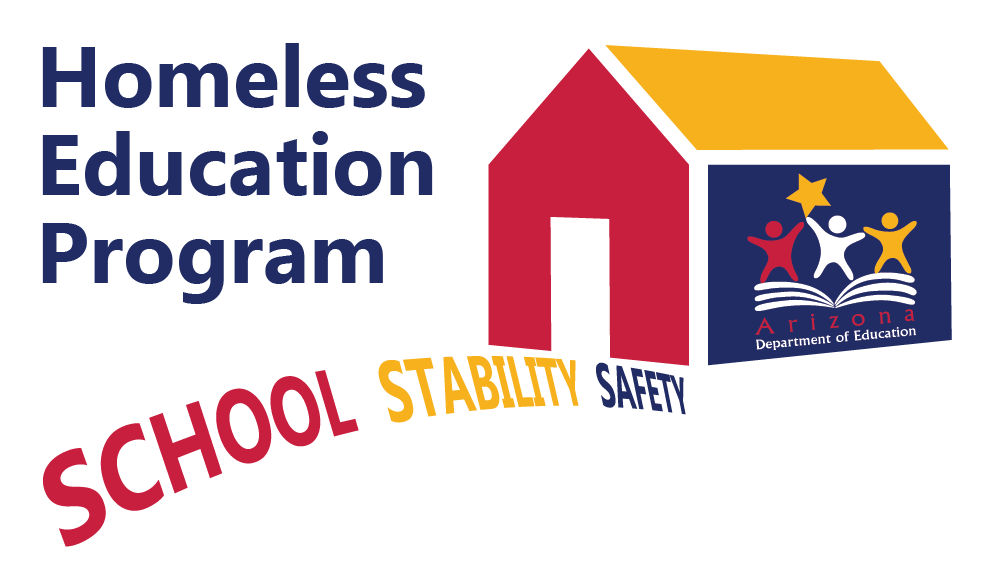 Independent student Status on the FAFSA
Unaccompanied homeless youth qualify as independent students on the Free Application for Federal Student Aid (FAFSA)
Independent students do not include parent information on their FAFSA, and their federal aid package is calculated based on the student’s income alone
Independent student status may be determined by local liaisons, RHYA and HUD shelter directors, and college financial aid administrators
Under ESSA, local liaisons must inform UHY about their independent student status and assist them in documenting this status
Local liaisons may make subsequent year determinations for students for whomthey have access to the needed information (new under EHCY Guidance)
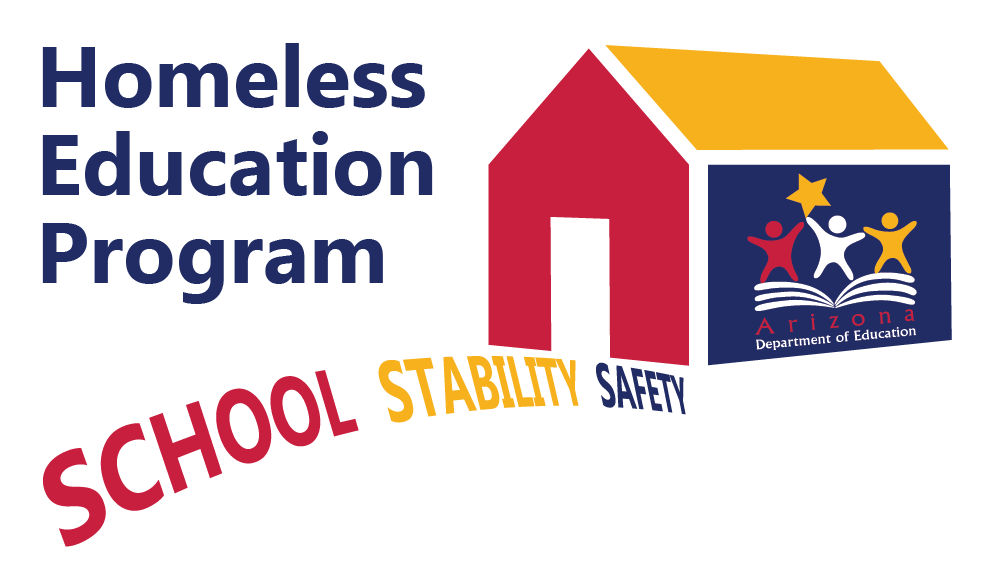 [Speaker Notes: Script
The U.S. federal government is the largest source of financial aid funding for college students, and yet unaccompanied homeless youth face unique barriers in accessing federal financial aid. A student who is interested in receiving federal aid must complete a Free Application for Federal Student Aid, or FAFSA, each year to provide a financial snapshot that is used to calculate the student’s aid package for the coming school year. Unless a student is deemed “independent”, he must submit parental financial information and include a parent signature on his FAFSA. Fortunately, the Higher Education Act, as reauthorized by the College Cost Reduction Act, provides independent student status for unaccompanied homeless youth, such that these youth do not include parent information on their FAFSA, and their federal aid package is calculated based on the student’s income alone.

There are four role groups authorized to provide a determination of independent student status for unaccompanied homeless youth; these include local homeless education liaisons, Runaway and Homeless Youth-Act funded shelter directors, U.S. Department of Housing and Urban Development-funded shelter directors, and college financial aid administrators. While most local liaisons have been providing determinations of independent student status for unaccompanied homeless youth for years, ESSA amendments to the McKinney-Vento Act include language that requires local liaisons to inform unaccompanied homeless youth about their independent status and assist these youth with documenting the status. Further, under U.S. Department of Education Guidance, local liaisons have the option to make subsequent year determinations, meaning determinations of independent student status for college sophomores, juniors, and seniors, for whom they have the needed information.

Additional information
NCHE access to higher education for students experiencing homelessness webpage: https://nche.ed.gov/ibt/higher_ed.php
Understanding dependent/independent student status: https://studentaid.ed.gov/sa/fafsa/filling-out/dependency

Citations
Independent student status for UHY: 20 U.S.C. § 1087vv(d)(1)(H)
Authorities who can determine independent student status for UHY: 20 U.S.C. § 1087vv(d)(1)(H)(i) through 20 U.S.C. § 1087vv(d)(1)(H)(iv)
Requirement for local liaisons to inform UHY about their independent student status: Pub. L. No. 114-95, § 9102(5), 129 Stat. 2133
Authority for local liaisons to make subsequent year determinations - Education for Homeless Children and Youth Program Non-Regulatory Guidance – Question Q-2. How can local liaisons support unaccompanied homeless youths in applying for Federal financial aid for postsecondary education?: https://www2.ed.gov/policy/elsec/leg/essa/160240ehcyguidance072716.pdf]
Other Supports
Students experiencing homelessness
Must receive comparable services (what you offer to the masses), including transportation [42 U.S.C. § 11432(g)(4)].
Are categorically eligible for free school meals.
Are categorically eligible for support under Title I, Part A, including supports provided through the Title I, Part A homeless set-aside, all LEA’s receiving TI funding have an allocation of funds to support McKinney Vento eligible students. All non-TI LEA’s are still tasked with compliance. 
Must be included in special education child find efforts and provided with special education services, when needed.
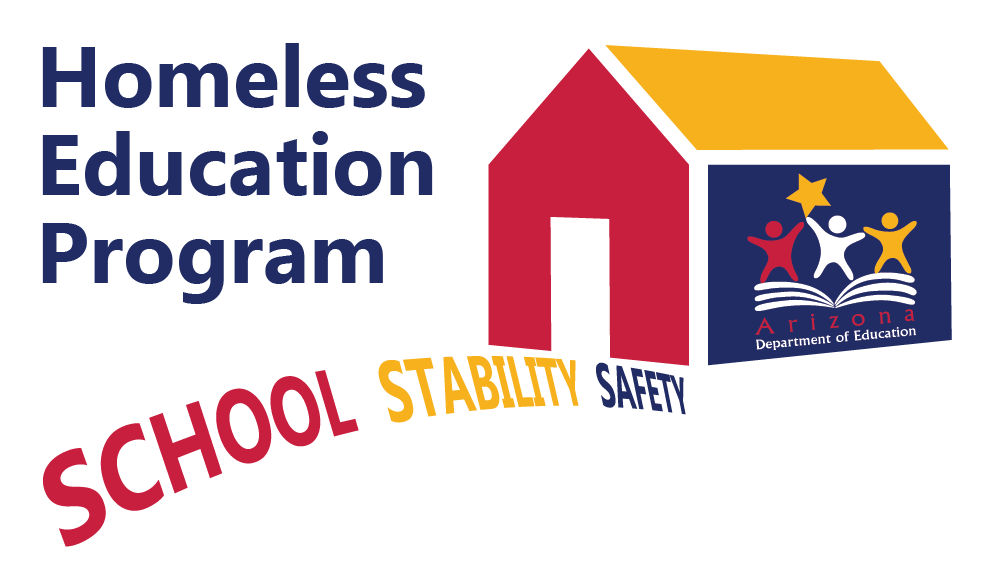 Alexis Clermont, M. Ed
State Coordinator for Homeless Education
	1535 W. Jefferson Bin #2
Phoenix, AZ  85007
(602) 542-4963
Fax: 602-542-5175
	alexis.clermont@azed.gov 

Homeless Inbox
homeless@azed.gov 

Arizona Department of Education Website:
	https://www.azed.gov/homeless/